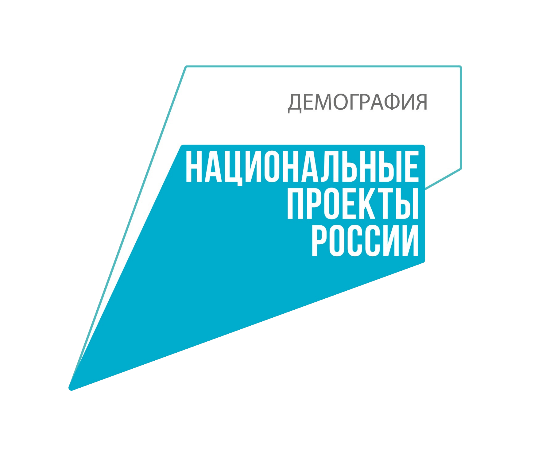 Краевое государственное  бюджетноепрофессиональное образовательное учреждение«Амурский политехнический техникум»
предлагает
БЕСПЛАТНОЕ ОБУЧЕНИЕ
в рамках проекта
«СОДЕЙСТВИЕ ЗАНЯТОСТИ»
по компетенции ПОВАРСКОЕ ДЕЛО
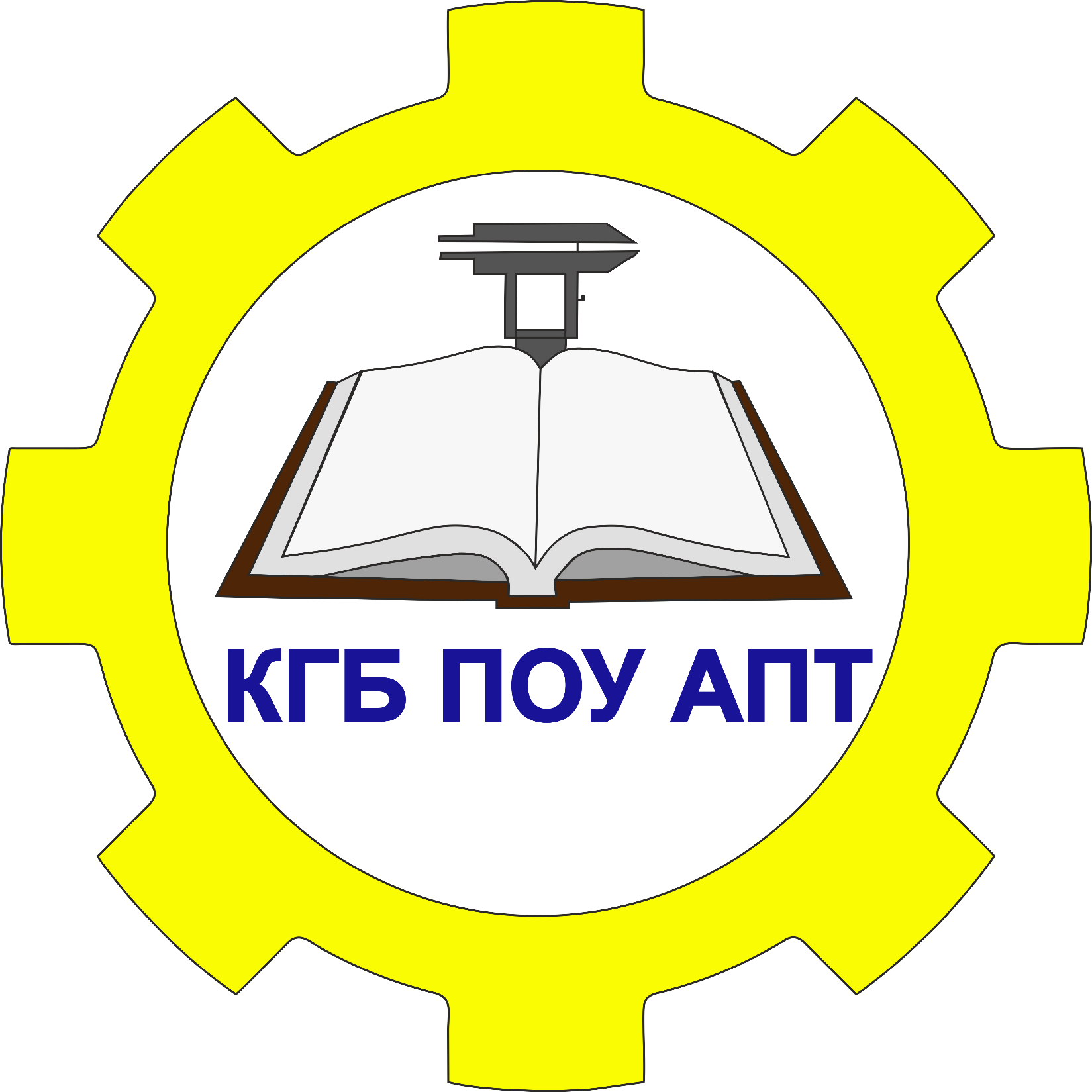 Для граждан, желающих принять участие в программе, доступны следующие виды обучения:
Обучение проходит в очном формате на базе КГБ ПОУ АПТ
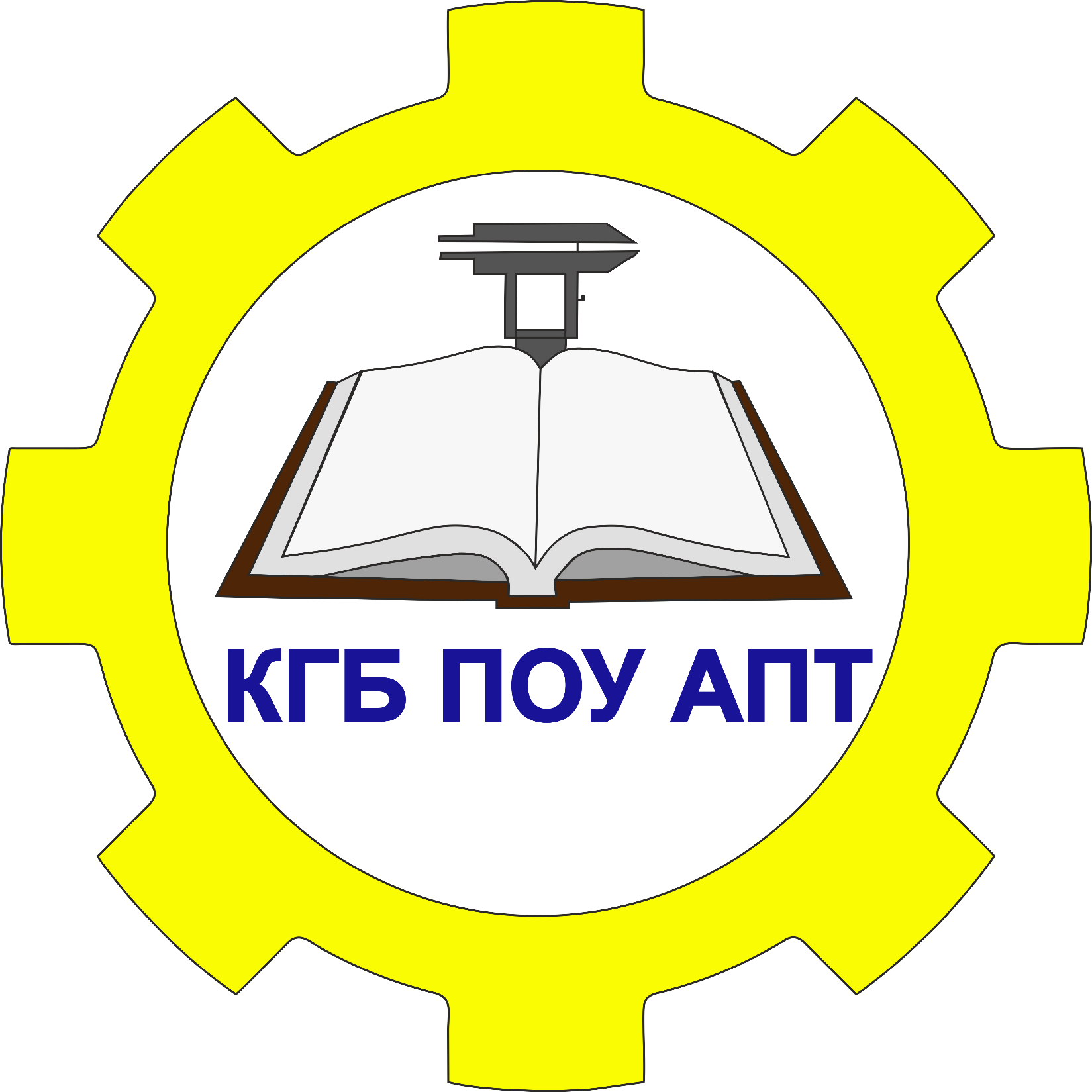 КТО МОЖЕТ СТАТЬ УЧАСТНИКОМ ПРОГРАММЫ?

Молодежь в возрасте до 35 лет включительно, относящаяся к категориям:
Не сдавшие ЕГЭ/ОГЭ;
Не поступившие в учебные учреждения СПО/ВО;
Выпускники прошлых лет, не трудоустроенные после завершения обучения или службы в армии.
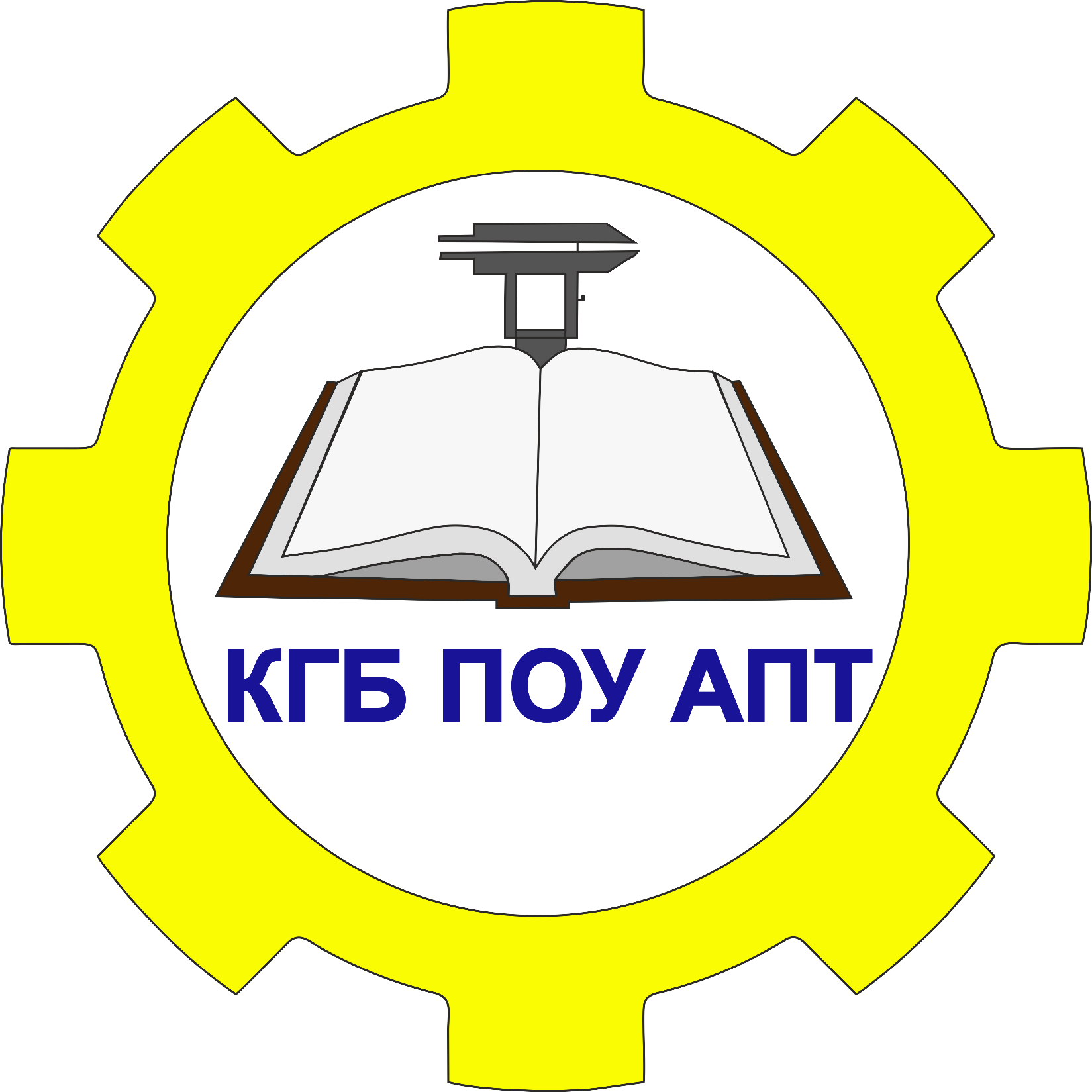 Как принять участие?

авторизоваться на портале «Работа России» (https://trudvsem.ru/);
зайти на страницу «Список образовательных программ»;
подать заявку на интересующую Вас программу;
в течение 3 дней после подачи заявки получить в ЦЗН услугу по профессиональной ориентации, по итогам которой будет выдано подтверждение участия в программе, отказ или рекомендация по смене программы обучения
после успешной подачи заявки ожидайте её рассмотрения (до 7 рабочих дней);
зачисление в группу обучения произойдет в течение 10 рабочих дней после одобрения заявки.
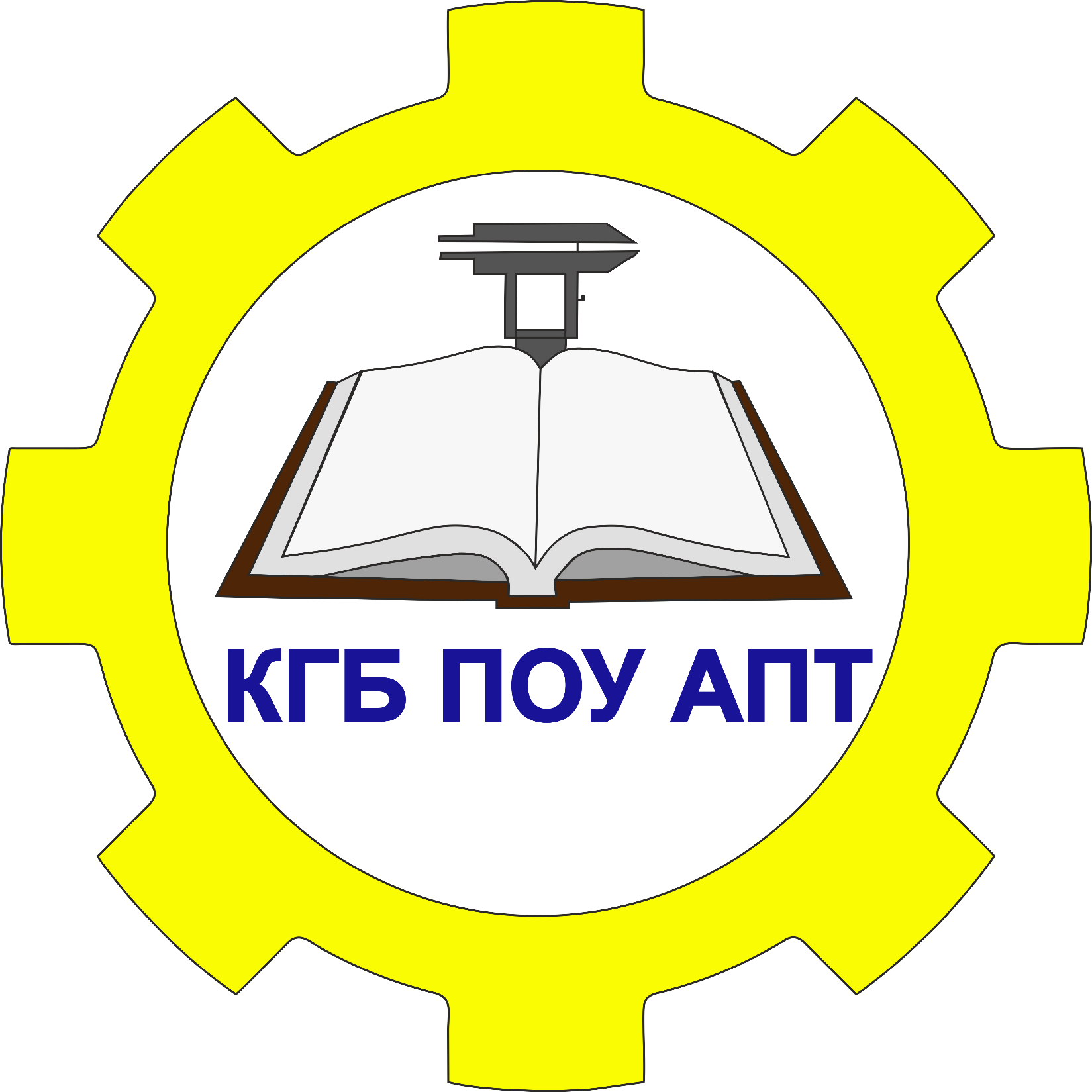 Сколько стоит обучение?
Программа реализуется в 2021-2024 гг. при поддержке Федеральной службы по труду и занятости за счет средств федерального бюджета.
Какие документы будут выданы по итогам обучения?
По окончании обучения;
по программе повышения квалификации - Удостоверение о повышении квалификации;
по программе профессиональной переподготовки - Диплом о профессиональной переподготовке.